Estate Planning Council of Delaware, Inc.State Income Taxation of Trusts
Richard W. Nenno, EsquireYoung Conaway Stargatt & Taylor, LLP
March 2, 20226:30 – 7:30 PM
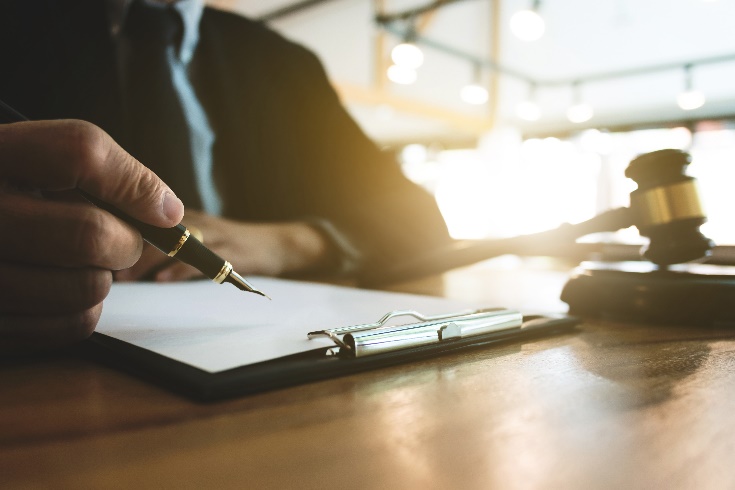 Scope
Introduction
How Do States Tax Trust Income?
Is Imposition of Tax Valid?
How Do Specific States Tax Trust Income?
What are Planning Considerations for New Trusts?
What are Planning Considerations for Existing Trusts?
What are Other Relevant Issues?
Young Conaway Stargatt & Taylor, LLP ©
1
Introduction
Background
Opportunity
Introduction
Stakes Are High
NY: In 2014, 59,685 resident fiduciaries paid $342 million of income tax
NJ: In 2016, 84,909 resident fiduciaries paid $173 million of income tax
Opportunities Are Great—by structuring trust to escape state income tax, the following could have been saved on $1 million long-term capital gain:
CA: $106,869
NYC: $107,124
Young Conaway Stargatt & Taylor, LLP ©
2
Introduction (Continued)
Federal vs. State Tax Savings—In 2021, including $1 million long-term capital gain in DNI to CA beneficiary rather than taxing gain to trust would have cost—not saved—$71,894
People Are Doing It—From 1987‒2003, Sitkoff & Schanzenbach found that $100 billion of federally reported trust assets (about 10% of total) moved to states that: 
Had lengthened or abolished RAP for trusts
Did not tax income of trust created by nonresident
Risks of Inaction Are Real
Implications of 2017 Tax Act—Grantor trusts might no longer make sense
Young Conaway Stargatt & Taylor, LLP ©
3
How Do States Tax Trust Income?
Nine States Don’t Tax Income of Nongrantor Trusts – AK, FL, NV, NH, SD, TN, TX, WA, WY
Lowest Rate
ND 2.9%
PA 3.07%
Highest Rate
OR 9.9%
NJ 10.75%
CA 13.3%
NYC 14.776%
Young Conaway Stargatt & Taylor, LLP ©
4
How Do States Tax Trust Income? (Continued)
Bases of Taxation
Trust Created by Will of Domiciliary/Resident
Inter Vivos Trust Created by Domiciliary/Resident
Trust Administered in State
Trust Having Domiciliary/Resident Trustee/Fiduciary
Trust Having Domiciliary/Resident Beneficiary
Young Conaway Stargatt & Taylor, LLP ©
5
Is Imposition of Tax Valid?
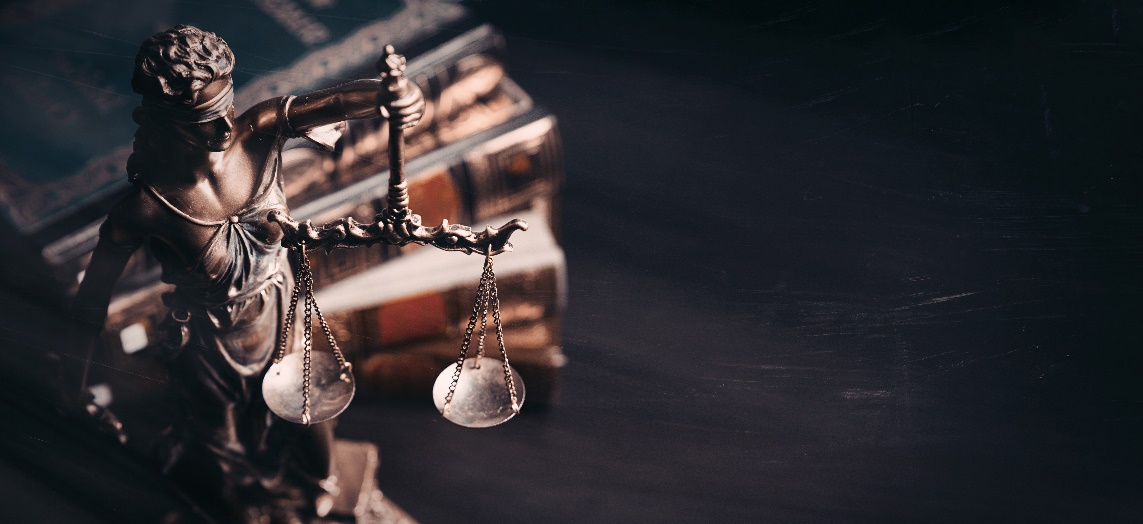 Pertinent US Supreme Court Cases
Brooke v. City of Norfolk (1928)
Safe Deposit and Trust Co. v. Virginia (1929)
Guaranty Trust Co. v. Virginia (1938)
Greenough v. Tax Assessors of Newport (1947)
Hanson v. Denckla (1958)
Quill Corporation v. North Dakota (1992)
South Dakota v. Wayfair, Inc. (2018)
North Carolina Department of Revenue v. The Kimberley Rice Kaestner 1992 Family Trust (2019)
Young Conaway Stargatt & Taylor, LLP ©
6
Is Imposition of Tax Valid? (Continued)
Recent State Court Cases
Residuary Trust A U/W/O Kassner v. Director (NJ 2015)
Linn v. Dep’t of Revenue (IL 2013)
Fielding for MacDonald v. Commissioner of Revenue (MN 2018)
McNeil v. Commonwealth (PA 2013)
Constitutional Analysis
Young Conaway Stargatt & Taylor, LLP ©
7
Is Imposition of Tax Valid? (Continued)
Taxation of Trust Administered in State
US Supreme Court Case
North Carolina Department of Revenue v. The Kimberley Rice Kaestner 1992 Family Trust (US 2019)
Wisconsin Cases
Wisconsin Dep’t of Taxation v. Pabst (WI 1961)
Pabst v. Wisconsin Dep’t of Taxation (WI 1963)
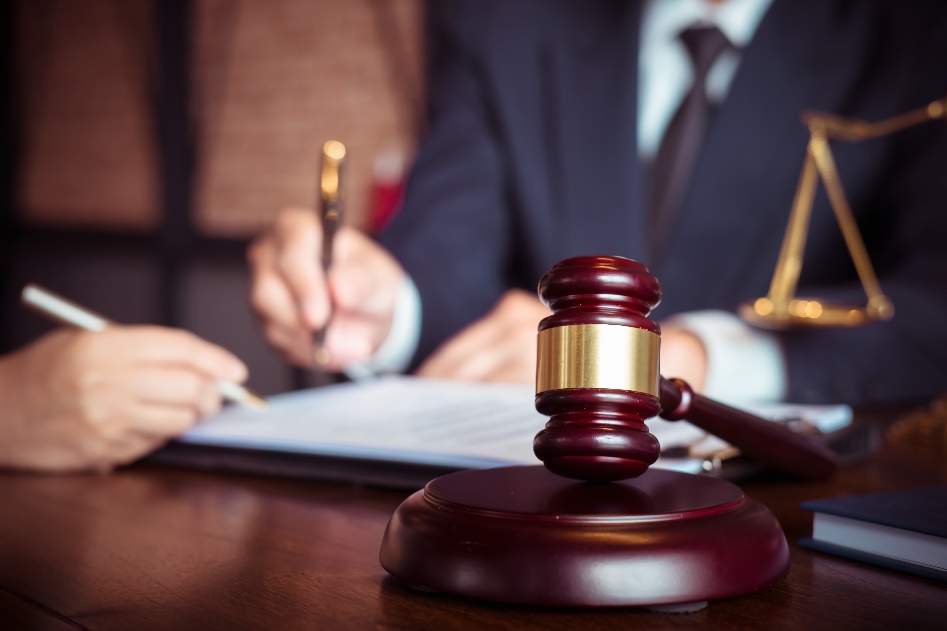 Young Conaway Stargatt & Taylor, LLP ©
8
Is Imposition of Tax Valid? (Continued)
Taxation of Domiciliary/Resident Trustee/Fiduciary 	
US Supreme Court Case
North Carolina Department of Revenue v. The Kimberley Rice Kaestner1992 Family Trust (US 2019)
California Case
McCulloch v. Franchise Tax Board (CA 1964)
Taxation of Trustee of Trust Having Domiciliary/Resident Beneficiary
US Supreme Court Cases
Brooke v. City of Norfolk (1928)
Safe Deposit and Trust Co. v. Virginia (1929)
North Carolina Department of Revenue v. The Kimberley Rice Kaestner1992 Family Trust (US 2019)
Young Conaway Stargatt & Taylor, LLP ©
9
Is Imposition of Tax Valid? (Continued)
Taxation of Trustee of Trust Having Domiciliary/Resident Beneficiary (cont’d)
California Cases
McCulloch v. Franchise Tax Board (CA 1964)
In the Matter of the Appeal of the First National Bank of Chicago (CA 1964)
In the Matter of the Appeal of C. Pardee Erdman (CA 1970)
North Carolina Department of Revenue v. The Kimberley Rice Kaestner 1992 Family Trust (US 2019)
Young Conaway Stargatt & Taylor, LLP ©
10
Is Imposition of Tax Valid? (Continued)
US Due Process Clause 
Taxing State Must Prove
Trustee has some definite link, some minimum connection, with taxing state; and
Income attributed to state must be rationally related to values connected with taxing state
Physical presence in taxing state not required
Unsettled whether nonstatutory connections must be considered 
US Dormant Commerce Clause 
Taxing State Must Prove
Trustee has substantial nexus with taxing state — physical presence not required; and  
Tax must be fairly apportioned — must be internally and externally consistent; and 
Tax must be fairly related to services provided by taxing state; and
Tax must not discriminate against interstate commerce
Taxing State Will Have Difficult Burden in Many Cases
Young Conaway Stargatt & Taylor, LLP ©
11
Is Imposition of Tax Valid? (Continued)
Zilka v. Tax Review Board City of Philadelphia, 2022 WL 67789 (Pa. Commw. Ct. Jan. 7, 2022)
Taxpayer lived in Philadelphia and worked in Wilmington 2013-2016
Taxpayer had to be concerned about:
Philadelphia wage tax 3.92%
Wilmington wage tax 1.25%
PA income tax 3.07%
DE income tax 5.00%
Taxpayer reduced her PA income tax by her DE income tax leaving a 1.93% DE income tax excess
Taxpayer reduced her Philadelphia wage tax by her Wilmington wage tax leaving a 2.67% Philadelphia wage tax balance
Taxpayer sought to reduce the Philadelphia wage tax balance by the DE income tax excess
PA Commonwealth Court held that denial of that reduction was not double taxation in violation of dormant Commerce Clause
“[T]he Pennsylvania Commonwealth Court’s analysis in Zilka is fundamentally flawed because it fails to examine the constitutional issues,” Hellerstein, 103 Tax Notes State 743, 755 (Feb 14, 2022)
Young Conaway Stargatt & Taylor, LLP ©
12
Is Imposition of Tax Valid? (Continued)
DE Incomplete Gift Nongrantor Trust (DING Trust)
Trustor establishes DE APT
Goals
Transfers will be incomplete gifts
Trust will be nongrantor trust
Trustor might later be able to get tax-free distributions
NY treats DING Trust as grantor trust
CA proposal to treat DING Trust as grantor trust in 2022
Recent article questions tax consequences  ̶̶  McCouch, 39 Va. Tax Rev. 419 (Spring 2020)
IRS has suspended issuing rulings
Rev Proc. 2021-3 §§ 5.01 (9), (15), (17)
Rev Proc. 2022-3 §§ 5.01 (9), (15), (18), (19)
Young Conaway Stargatt & Taylor, LLP ©
13
How Do Specific States Tax Trust Income?
Delaware (Delaware Personal Income Tax) 
Filing Requirement
Grantor-Trust Rules
Distribution Deduction
Tax Rates: Up to 6.60% over $60,000
Resident Trust
Trust created by DE testator (domiciliary)
Trust created by DE trustor (domiciliary)
Trust having DE trustee (resident)
Resident Individual	
Domiciliary
Place of abode plus more than 183 days in DE
Young Conaway Stargatt & Taylor, LLP ©
14
How Do Specific States Tax Trust Income? (Continued)
Delaware (continued)
Nonresident Trust: Trust not Resident Trust
Taxation of Trust
Resident Trust
Taxed on all DE taxable income
Nonresident beneficiary deduction: Future beneficiary usually treated as nonresident
Nonresident Trust: Taxed on DE source income
Estimated Payments: Required
CRT: Not taxed at trust level
Young Conaway Stargatt & Taylor, LLP ©
15
How Do Specific States Tax Trust Income? (Continued)
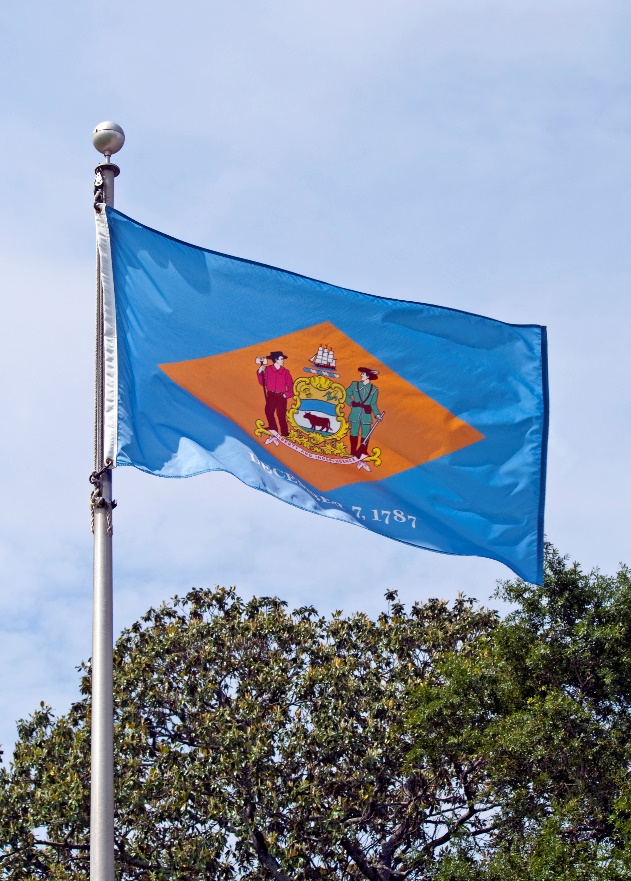 Delaware (continued)
DING Trust Option
Incomplete gift, nongrantor trust
Available
Planning
Domiciliary testator/trustor
Nondomiciliary testator/trustor
Young Conaway Stargatt & Taylor, LLP ©
16
How Do Specific States Tax Trust Income? (Continued)
Delaware (continued)
Trustee Duty to Minimize Tax
Examples: $1 million long-term capital gain (2021)
Structuring trust to eliminate tax saves $64,977
Including in DNI for DE beneficiary costs $30,274
Young Conaway Stargatt & Taylor, LLP ©
17
How Do Specific States Tax Trust Income? (Continued)
New York State (New York State Personal Income Tax) 
Filing Requirement
Grantor-Trust Rules
Distribution Deduction
Tax Rates:





Resident Trust
Trust created by NYS testator (domiciliary)
Trust created by NYS trustor (domiciliary)
Young Conaway Stargatt & Taylor, LLP ©
18
How Do Specific States Tax Trust Income? (Continued)
New York State (continued)
Nonresident Trust: Trust not Resident Trust
Exempt Resident Trust
No NYS trustee
No NYS asset
No NYS source income
Trustee must file informational return
Young Conaway Stargatt & Taylor, LLP ©
19
How Do Specific States Tax Trust Income? (Continued)
New York State (continued)
Taxation of Trust 
Resident Trust: Taxed on all NYS taxable income
Nonresident Trust: Taxed on NYS source income
Estimated Payments: Required
CRT: Not taxed at trust level
DING Trust Option
Incomplete gift, nongrantor trust
Not available
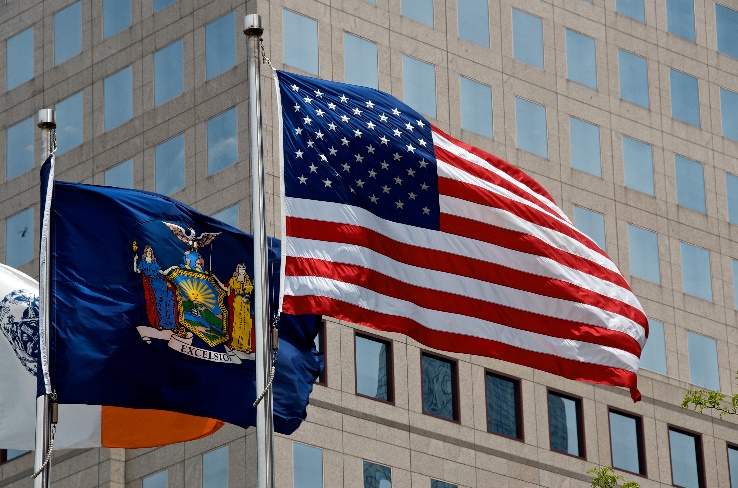 Young Conaway Stargatt & Taylor, LLP ©
20
How Do Specific States Tax Trust Income? (Continued)
New York State (continued)
Planning
Domiciliary testator/trustor
Nondomiciliary testator/trustor
Trustee Duty to Minimize Tax
Examples: $1 million long-term capital gain (2021)
Structuring trust to eliminate tax saves $68,493
Including in DNI for NYS beneficiary costs $33,567
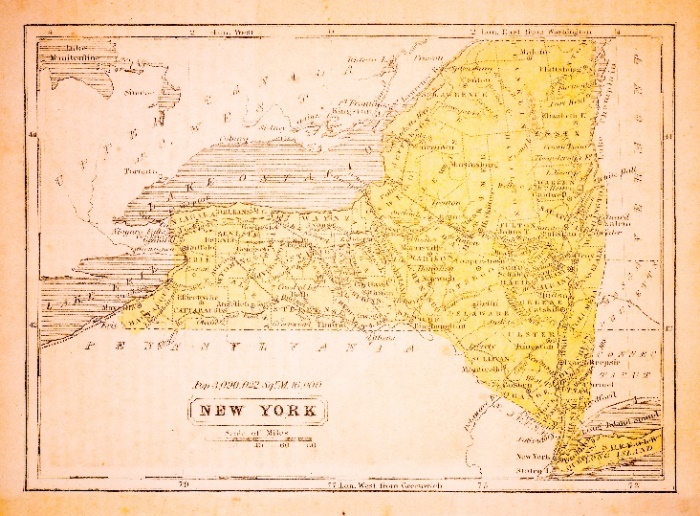 Young Conaway Stargatt & Taylor, LLP ©
21
How Do Specific States Tax Trust Income? (Continued)
New York City (New York City Personal Income Tax) 
Filing Requirement
Grantor-Trust Rules
Distribution Deduction
Tax Rates:





Resident Trust
Trust created by NYC testator (domiciliary)
Trust created by NYC trustor (domiciliary)
Young Conaway Stargatt & Taylor, LLP ©
22
How Do Specific States Tax Trust Income? (Continued)
New York City (continued)
Nonresident Trust: Trust not Resident Trust
Exempt Resident Trust
No NYC trustee
No NYC asset
No NYC source income
Trustee must file informational return
Young Conaway Stargatt & Taylor, LLP ©
23
How Do Specific States Tax Trust Income? (Continued)
New York City (continued)
Taxation of Trust
Resident Trust: Taxed on all NYC taxable income
Nonresident Trust: Not taxed
Estimated Payments: Required
CRT: Not taxed at trust level
DING Trust Option
Incomplete gift, nongrantor trust
Not available
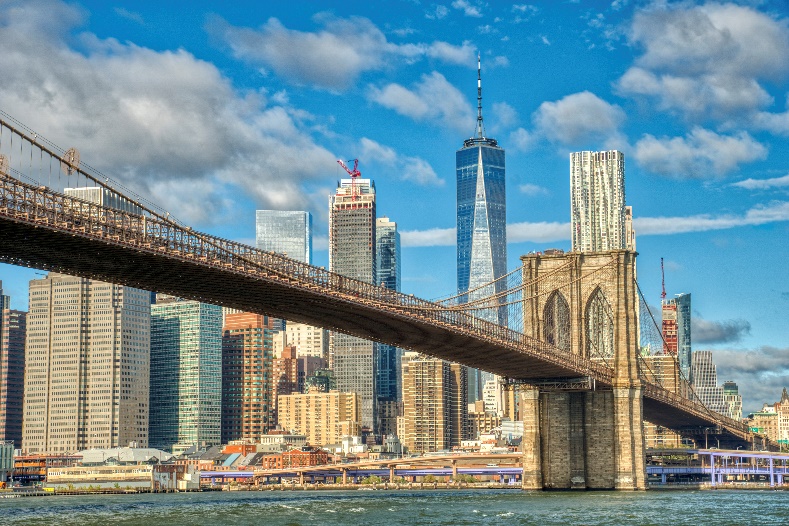 Young Conaway Stargatt & Taylor, LLP ©
24
How Do Specific States Tax Trust Income? (Continued)
New York City (continued)
Planning
Domiciliary testator/trustor
Nondomiciliary testator/trustor
Trustee Duty to Minimize Tax
Examples: $1 million long-term capital gain (2021)
Structuring trust to eliminate tax saves $107,124
Including in DNI for NYC beneficiary costs $71,892
Young Conaway Stargatt & Taylor, LLP ©
25
How Do Specific States Tax Trust Income? (Continued)
New Jersey (New Jersey Gross Income Tax) 
Filing Requirement
Grantor-Trust Rules 
Distribution Deduction
Tax Rates: Up to 10.75% over $1 million
Resident Trust
Trust created by NJ testator (domiciliary)
Trust created by NJ trustor (domiciliary)
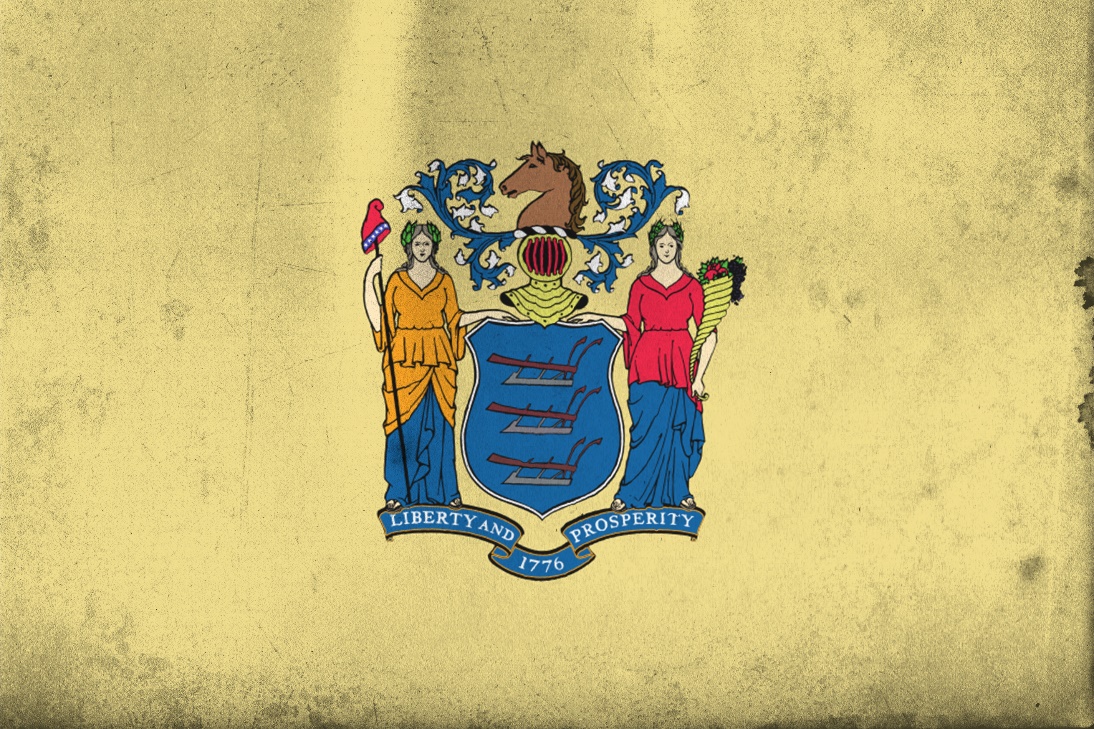 Young Conaway Stargatt & Taylor, LLP ©
26
How Do Specific States Tax Trust Income? (Continued)
New Jersey (continued)
Nonresident Trust: Trust not Resident Trust
Exempt Resident Trust
No NJ asset
No NJ source income
No NJ trustee
Trustee must file informational return
Young Conaway Stargatt & Taylor, LLP ©
27
How Do Specific States Tax Trust Income? (Continued)
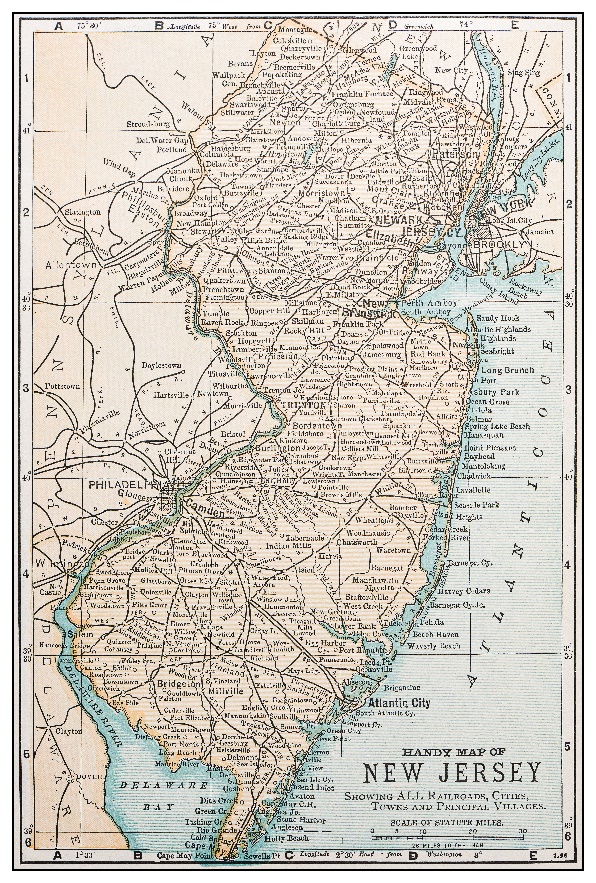 New Jersey (continued)
Taxation of Trust
Resident Trust: Taxed on all NJ gross income
Nonresident Trust: Taxed on NJ source income
Estimated Payments: Required
CRT: Taxed at trust level
DING Trust Option
Incomplete gift, nongrantor trust
Available
Young Conaway Stargatt & Taylor, LLP ©
28
How Do Specific States Tax Trust Income? (Continued)
New Jersey (continued)
Planning
Domiciliary testator/trustor
Nondomiciliary testator/trustor
Trustee Duty to Minimize Tax
Examples: $1 million long-term capital gain (2021)
Structuring trust to eliminate tax saves $74,484
Including in DNI for NJ beneficiary costs $40,099
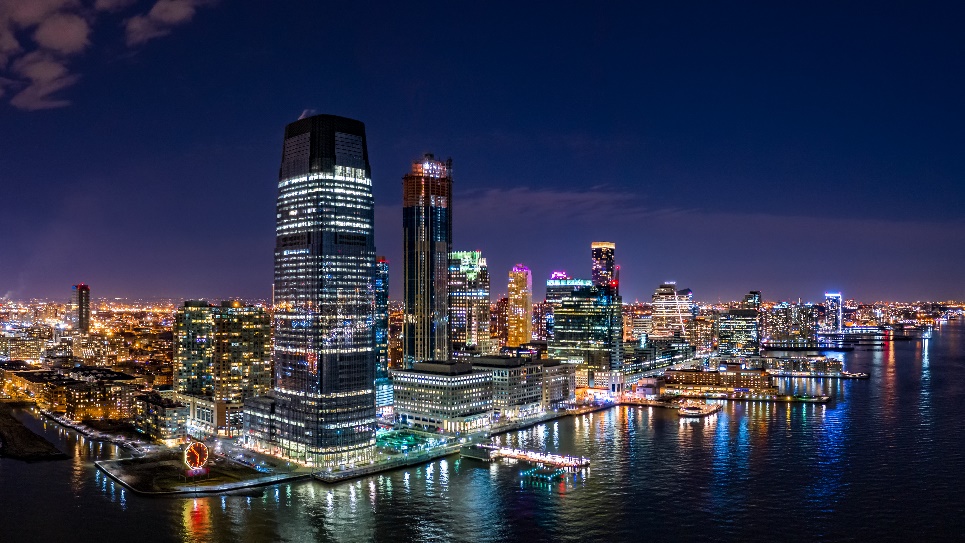 Young Conaway Stargatt & Taylor, LLP ©
29
How Do Specific States Tax Trust Income? (Continued)
Pennsylvania (Pennsylvania Personal Income Tax)
Filing Requirement
Grantor-Trust Rules: Not available for irrevocable trust
Distribution Deduction
Tax Rate: 3.07%
Resident Trust
Trust created by PA testator (resident)
Trust created by PA trustor (resident)
Residence of trustee and beneficiaries is immaterial in trust residency determination
Resident Individual
Domiciliary
Permanent place of abode plus more than 183 days in PA
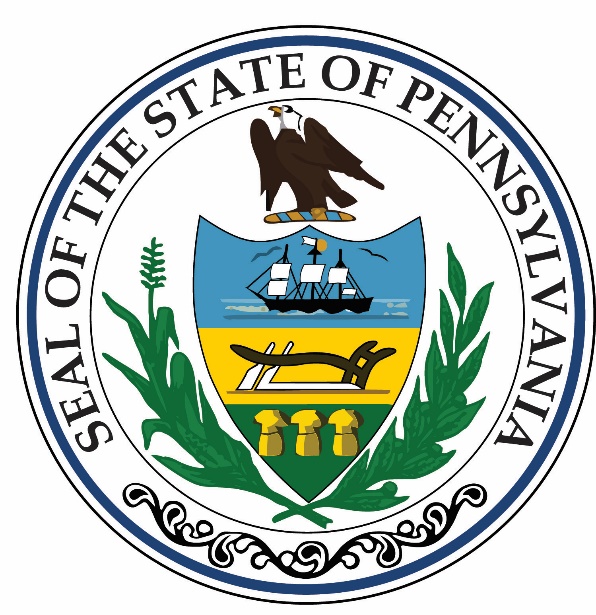 Young Conaway Stargatt & Taylor, LLP ©
30
How Do Specific States Tax Trust Income? (Continued)
Pennsylvania (continued)
Nonresident Trust: Trust not Resident Trust
Exempt Resident Trust: McNeil v. Commonwealth (PA 2013) (US dormant Commerce Clause)
No PA trustee
No PA asset
No PA source income
Even if discretionary beneficiaries are PA residents
McNeil followed by In re John S. Coates 2009 Trust (Pa. Bd. Fin. & Rev. 2017)
McNeil reliance on physical presence disavowed following Wayfair in Andrews v. Commonwealth (Pa. Commw. Ct. 2018)
Young Conaway Stargatt & Taylor, LLP ©
31
How Do Specific States Tax Trust Income? (Continued)
Pennsylvania (continued)
Taxation of Trust
Resident Trust: Taxed on all PA taxable income
Nonresident Trust: Taxed on PA source income
Estimated Payments: Required
Withholding: Required on source income distributable to nonresident beneficiaries
CRT: Taxed at trust level
DING Trust Option
Incomplete gift, nongrantor trust
N/A because PA does not have grantor-trust rules for irrevocable trust
Young Conaway Stargatt & Taylor, LLP ©
32
How Do Specific States Tax Trust Income? (Continued)
Pennsylvania (continued)
Planning
Resident testator/trustor
Nonresident testator/trustor
Trustee Duty to Minimize Tax
Examples: $1 million long-term capital gain (2021)
Structuring trust to eliminate tax saves $30,700
Including in DNI for PA beneficiary saves $3,685
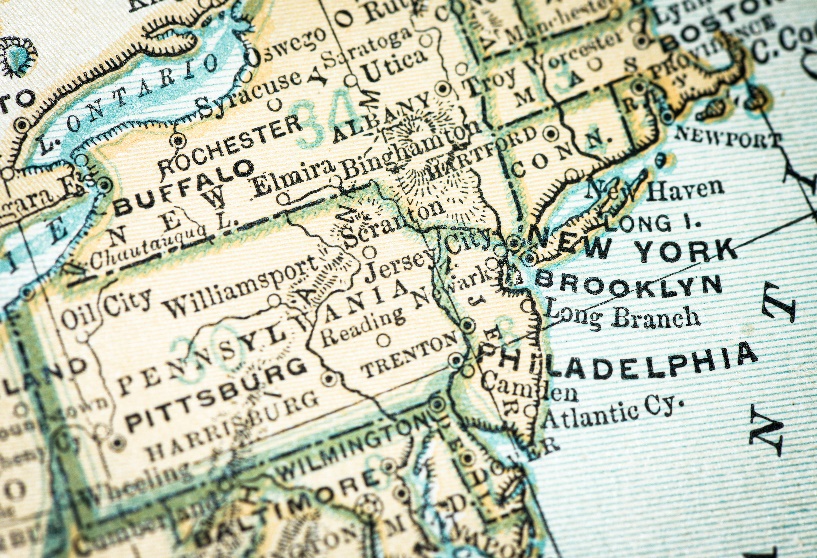 Young Conaway Stargatt & Taylor, LLP ©
33
How Do Specific States Tax Trust Income? (Continued)
Pennsylvania (continued)
Determining whether “Resident Trust” is taxable as “Nonresident Trust” following McNeil
Trustee should not file amended return
Trustee should file REV-65 Petition with Board of Appeals
Board of Appeals probably will deny Petition
Board of Finance and Revenue probably will reverse and grant refund on appeal if denial was based on residence of trustee or beneficiaries
Hansjoerg Wyss 2004 Descendant’s Trust, BF&R Docket No. 1908934 (June 22, 2017), www.bfrcases.patreasury.gov
Fox Caleb Deed for Descendants Tr, BF&R Docket No. 1713438 (Dec 3, 2018), www.bfrcases.patreasury.gov
Felger Elizabeth Y Trust U/W, BF&R Docket No. 2010371 (July 8, 2021), www. bfrcases.patreasury.gov
Young Conaway Stargatt & Taylor, LLP ©
34
How Do Specific States Tax Trust Income? (Continued)
Pennsylvania (continued)
Board of Finance and Revenue might not reverse and grant refund on appeal if denial was based on current residence of grantor
Granger Gift Trust FBO Hailey Granger, BF&R Docket Nos. 2013598, 2013599, 2013602 (Sept. 16, 2021), www.bfrcases.patreasury.gov
Further appeal should be considered because residence of grantor should be immaterial in determining trust’s residency status
Make sure to meet appeal deadline
Young Conaway Stargatt & Taylor, LLP ©
35
How Do Specific States Tax Trust Income? (Continued)
Maryland (Maryland Income Tax; Maryland County Income Tax) 
Filing Requirement
Grantor-Trust Rules
Distribution Deduction
Tax Rates: 
State: Up to 5.75% over $250,000
County: Between 2.25%‒3.20%
State/County: Up to 8.95% over $250,000
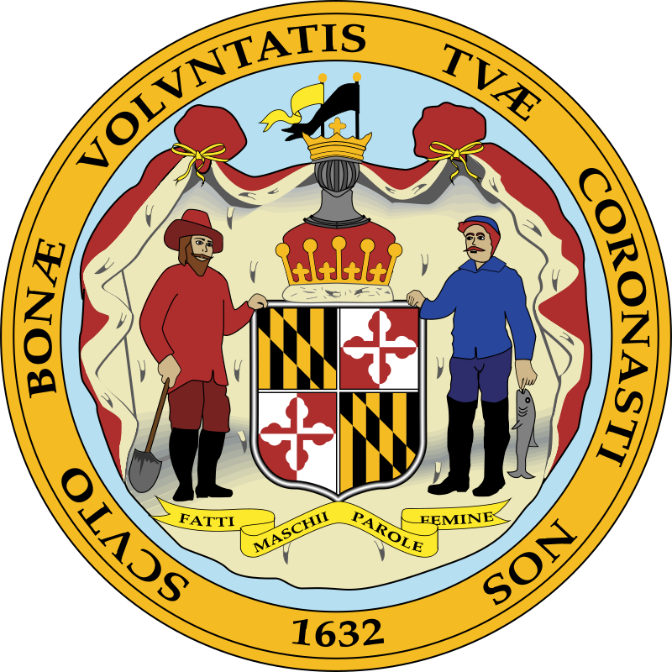 Young Conaway Stargatt & Taylor, LLP ©
36
How Do Specific States Tax Trust Income? (Continued)
Maryland (continued)
Resident Trust
Trust created by MD testator (domiciliary)
Trust created by MD trustor (current domiciliary)
Trust principally administered in MD
Nonresident Trust: Trust Not Resident Trust
Taxation of Trust
Resident Trust
Taxed on all MD taxable income
Nonresident beneficiary deduction: Applicability to future beneficiaries unclear
Young Conaway Stargatt & Taylor, LLP ©
37
How Do Specific States Tax Trust Income? (Continued)
Maryland (continued)
Taxation of Trust (continued)
Nonresident Trust: Taxed on MD source income
Estimated Payments: Required
CRT: No specific guidance
DING Trust Option
Incomplete gift, nongrantor trust
Available
Young Conaway Stargatt & Taylor, LLP ©
38
How Do Specific States Tax Trust Income? (Continued)
Maryland (continued)
Planning
Trustee Duty to Minimize Tax
Examples: $1 million long-term capital gain (2021)
Structuring trust to eliminate tax saves $87,868
Including in DNI for MD beneficiary costs $53,290 (Baltimore)
Young Conaway Stargatt & Taylor, LLP ©
39
How Do Specific States Tax Trust Income? (Continued)
California (California Personal Income Tax) 
Filing Requirement
Grantor-Trust Rules
Distribution Deduction
Tax Rates: Up to 13.30% over $1 million
Resident Trust
Trust with resident fiduciary
Trust with resident noncontingent beneficiary
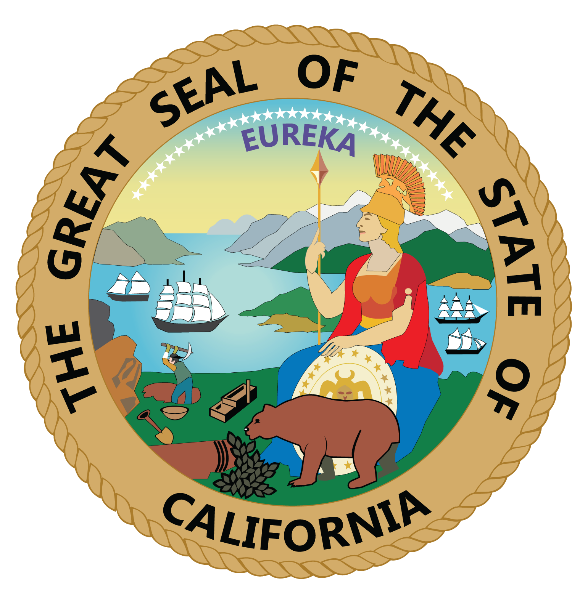 Young Conaway Stargatt & Taylor, LLP ©
40
How Do Specific States Tax Trust Income? (Continued)
California (continued)
Resident Individual
Domiciliary
In CA for other than temporary or transitory purpose
Corporate Fiduciary: Transacts major portion of administration in CA
Nonresident Trust: Trust not Resident Trust
Young Conaway Stargatt & Taylor, LLP ©
41
How Do Specific States Tax Trust Income? (Continued)
California (continued)
Taxation of Trust
Resident Trust: Taxed on all CA taxable income (apportioned based on number of resident fiduciaries and noncontingent beneficiaries) 
Nonresident Trust: Taxed on CA source income
Estimated Payments: Required	
Throwback Tax
CRT: Not taxed at trust level
DING Trust Option
Incomplete gift, nongrantor trust
Available; FTB proposal would treat DING Trust as grantor trust starting in 2022
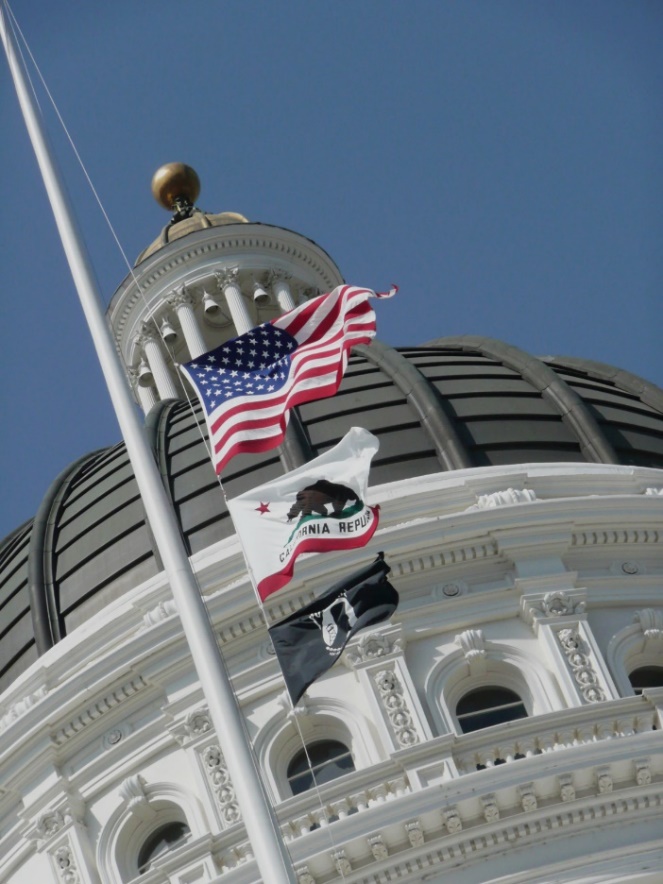 Young Conaway Stargatt & Taylor, LLP ©
42
How Do Specific States Tax Trust Income? (Continued)
California (continued)
Planning
Trustee Duty to Minimize Tax
Examples: $1 million long-term capital gain (2021)
Structuring trust to eliminate tax saves $106,869
Including in DNI for CA beneficiary costs $71,894
Young Conaway Stargatt & Taylor, LLP ©
43
What Are Planning Considerations for New Trusts?
How to Approach Issue
Determine which state statutes apply
Determine whether imposition of tax violates US Constitution
Due Process Clause
Dormant Commerce Clause
Testamentary Trust Created by Domiciliary/Resident
Inter Vivos Trust Created by Domiciliary/Resident
Trust Administered in State
Trust Having Domiciliary/Resident Trustee/Fiduciary
Trust Having Domiciliary/Resident Beneficiary
Young Conaway Stargatt & Taylor, LLP ©
44
What Are Planning Considerations for Existing Trusts?
Introduction
Testamentary Trust Created by Domiciliary/Resident
Inter Vivos Trust Created by Domiciliary/Resident
Trust Administered in State
Trust Having Domiciliary/Resident Trustee/Fiduciary
Trust Having Domiciliary/Resident Beneficiary
Effecting Move
Changing place of administration
Changing domiciliary/resident trustee/fiduciary to nondomiciliary/nonresident trustee/fiduciary
Trustee Duty to Minimize Tax
Young Conaway Stargatt & Taylor, LLP ©
45
What Are Planning Considerations for Existing Trusts? (Continued)
Federal Transfer-Tax Consequences
Personal Jurisdiction and Taxing State’s Forum Options
Limitations on personal jurisdiction
Perils for taxing state of litigating in foreign court
Taxpayers’ Forum Options in Tax Controversies 
Bypass administrative appeals process
Sue in courts of another state
File suit in federal court
Young Conaway Stargatt & Taylor, LLP ©
46
What Are Other Relevant Issues?
Simply Paying Tax is Risky
Filing Position
Combining Nondomiciliary/Nonresident Trustee With Domiciliary/Resident Advisor, Protector, or Committee
Changing Testator or Trustor by Exercise of Power
Young Conaway Stargatt & Taylor, LLP ©
47
Disclaimer
This presentation is for general informational purposes only. It is not intended as professional, legal, accounting, or tax advice, and any such intention or advice is expressly disclaimed. The application and impact of laws can vary widely based on the specific facts involved or may change, and you should consult directly with your legal, accounting, or tax adviser with respect to your particular inquiries and needs.

Neither Young Conaway Stargatt & Taylor, LLP, nor any attorney or author is responsible for any errors or omissions contained in this presentation. All information is provided “as is,” with no guarantee of completeness, accuracy, or timeliness, and without warranty of any kind, express or implied. In no event will Young Conaway Stargatt & Taylor, LLP, its attorneys, or authors be liable to you or anyone else for any decision made or action taken in reliance on any information in this presentation or for any consequential, special, or similar damages, even if advised of the possibility of such damages. This presentation does not reflect the opinions of Young Conaway Stargatt & Taylor, LLP.

Circular 230 Disclosure: To comply with U.S. Treasury Regulations, any information contained in this presentation is not intended or written to be used, and cannot be used, by the recipient or any other person for the purpose of (1) avoiding penalties or any other restrictions that may be imposed under the Internal Revenue Code (IRC) or any other applicable tax law, or (2) promoting, marketing, or recommending to another party any transaction, arrangement, or other matter in violation of the IRC or any other applicable law or regulation.
 
© 2022 Young Conaway Stargatt & Taylor, LLP. All rights reserved.
Young Conaway Stargatt & Taylor, LLP ©
48
Young Conaway Stargatt & Taylor, LLP ©